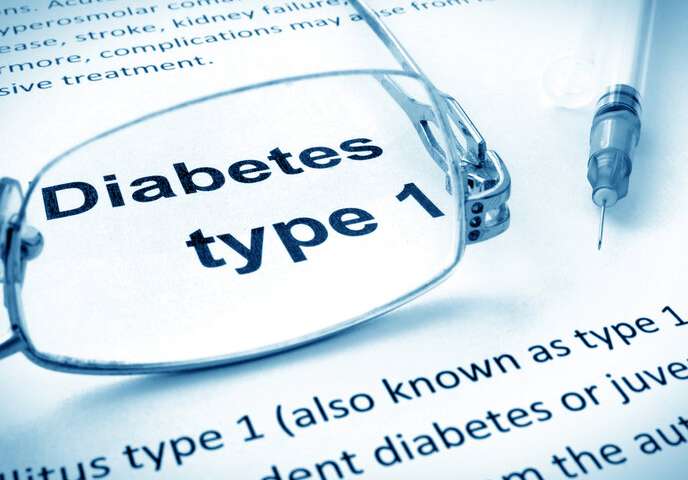 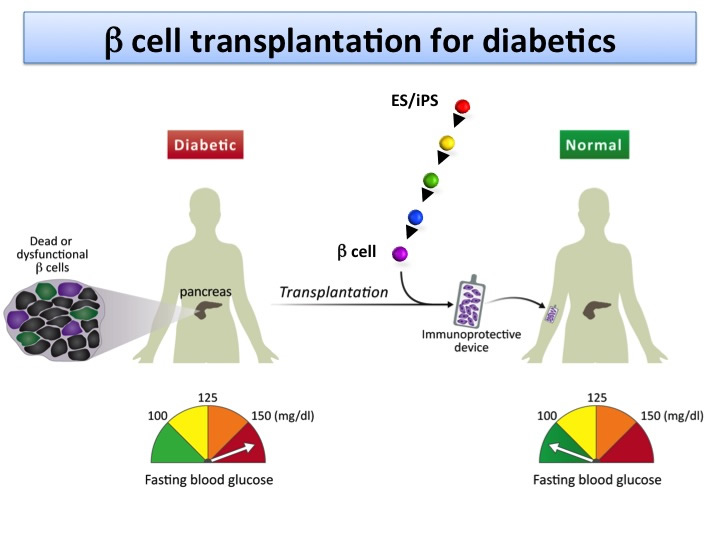 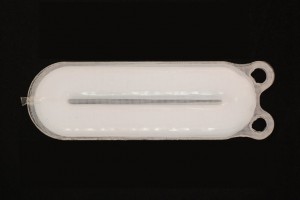 ViaCyte-ის სპეციალური  შემომგარსველი მოწყობილობა
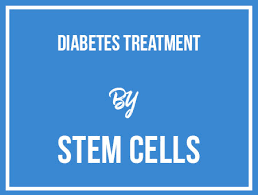 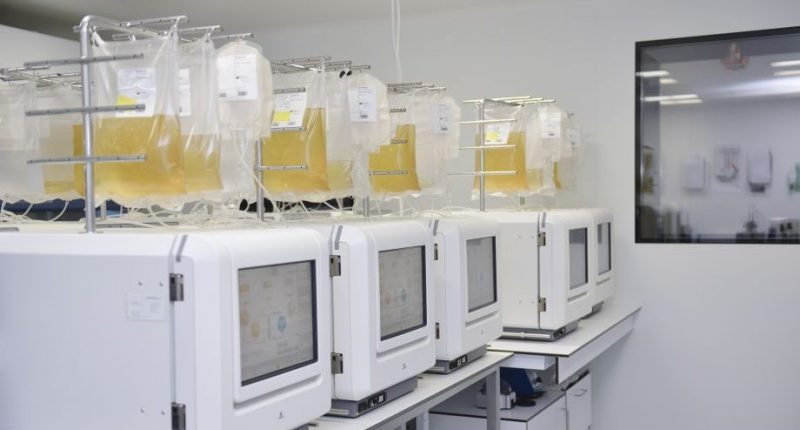 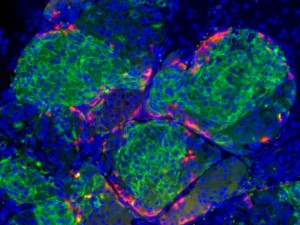 ლაბორატორიაში გამოზრდილი ინსულინის წარმომქმნელი ბეტა უჯრედები
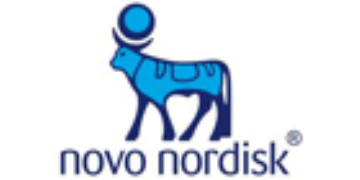 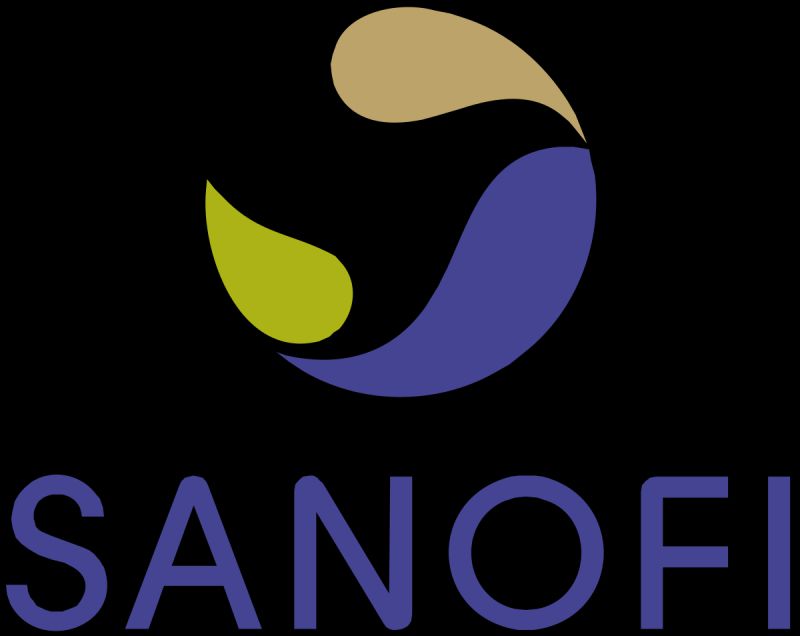 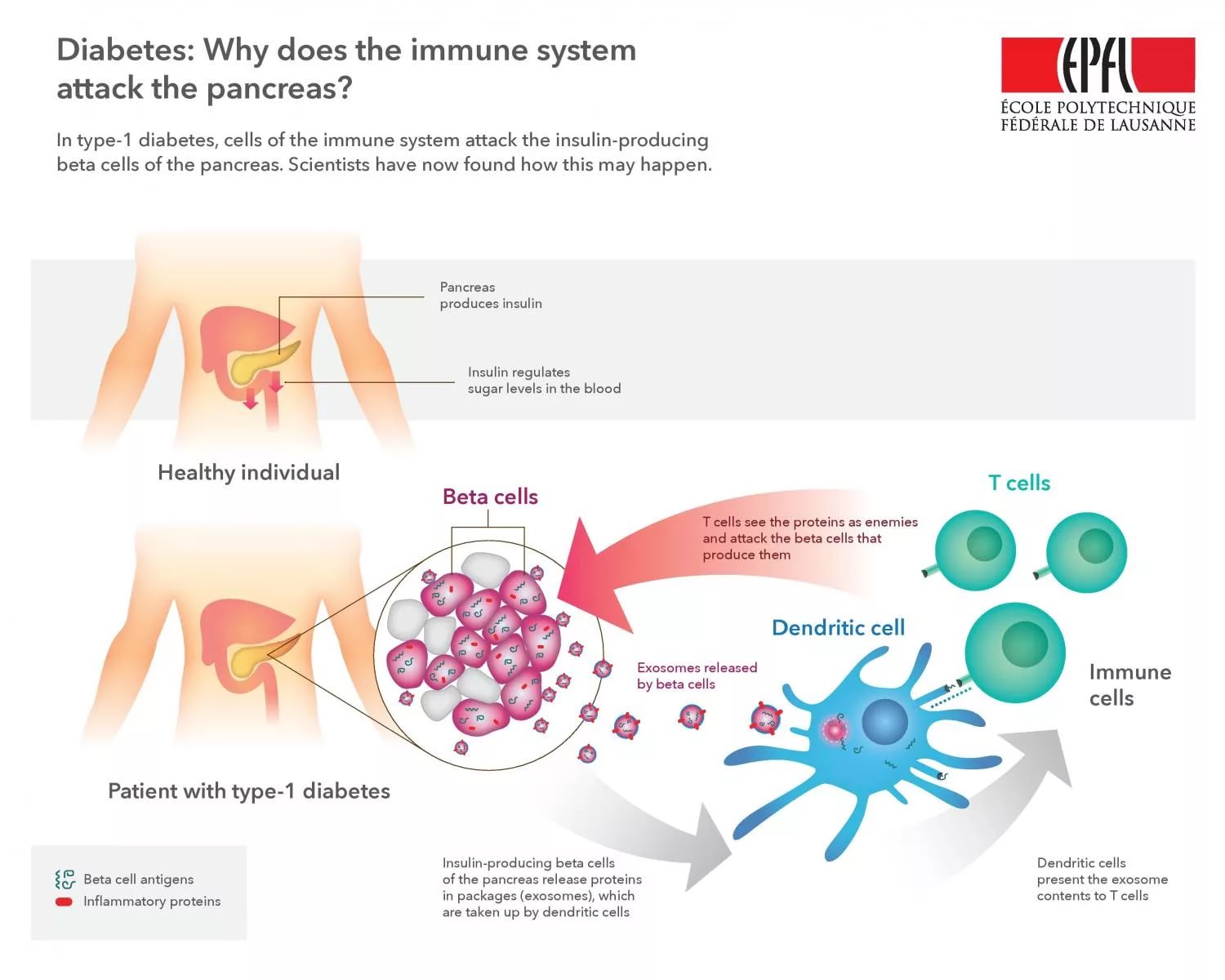 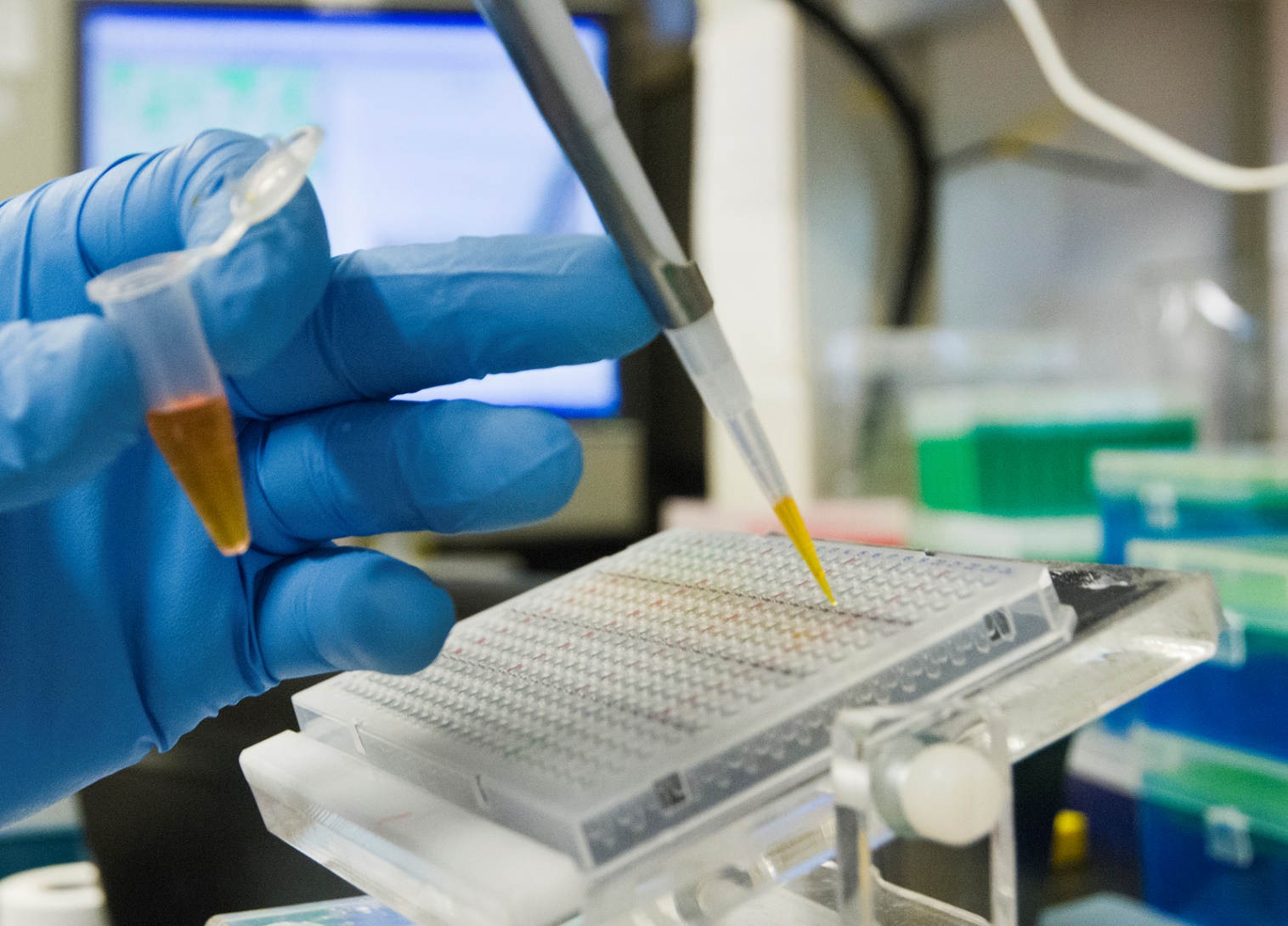 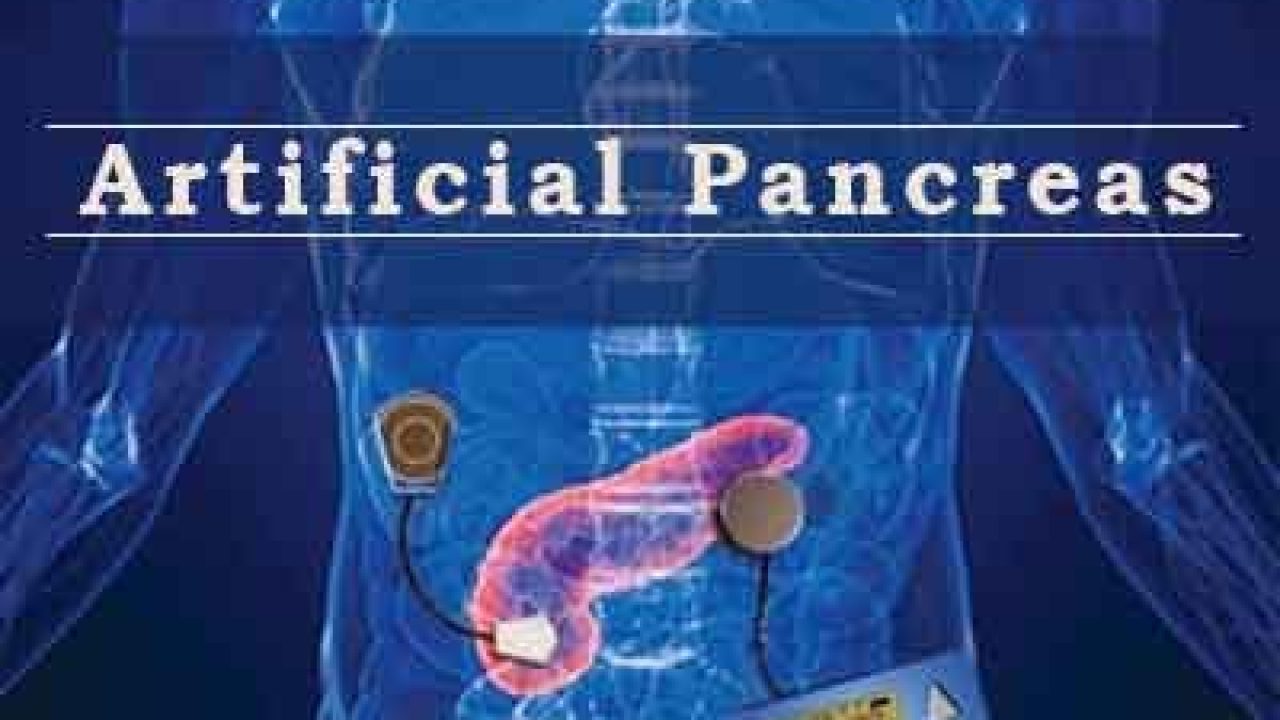 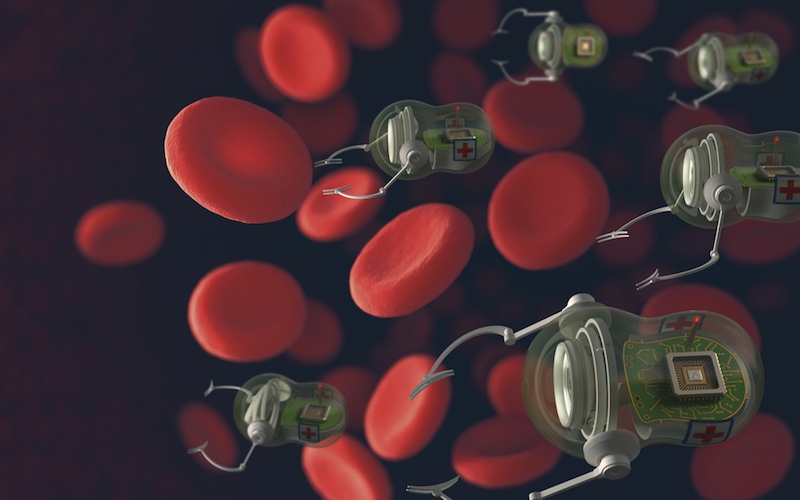 მომავლის მედიცინა